لجنة رقم 
(  1  )
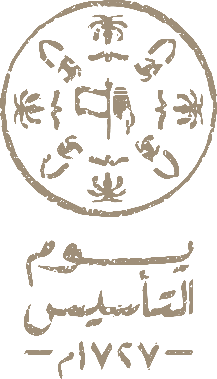 قاعة التسامح
التوجيه الطلابي
حب الخير للآخرين والعيش بين كافة أطراف المجتمع على اختلاف أجناسهم وألوانهم وأعراقهم وأديانهم وثقافاتهم ومعتقداتهم باحترام وسلام
لجنة رقم 
(  2  )
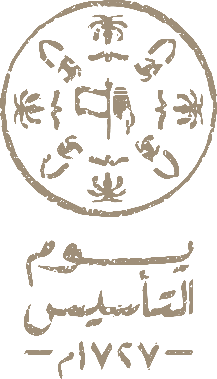 قاعة الرفق
التوجيه الطلابي
قال صلى الله عليه وسلم : ( إن الرفق لا يكون في شيء إلا زانه ولا ينزع من شيء إلا شانه )
لجنة رقم 
(  3  )
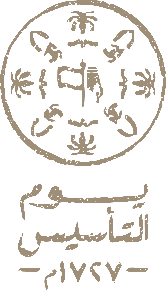 قاعة الانضباط
التوجيه الطلابي
انضباطي المدرسي مسؤولية وطنية، فلنعمل سويًا على تحقيق هذا الهدف
لجنة رقم 
(  4  )
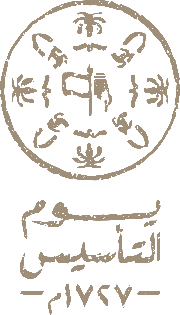 قاعة الوسطية
التوجيه الطلابي
الاعتدال بلا إفراط ولا تفريط ، والابتعاد عن التطرف.
لجنة رقم 
(  5  )
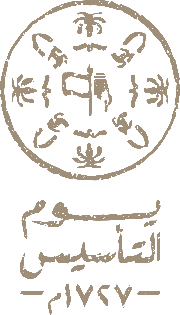 قاعة الوفاء
التوجيه الطلابي
الوفاء قيمة إنسانية وأخلاق عظيمة وهي من صفات النبي صلى الله عليه وسلم والمؤمنين من بعده.
لجنة رقم 
(  6  )
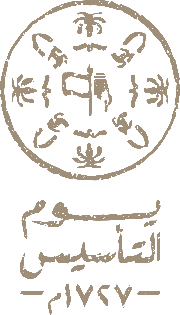 قاعة المرونة
التوجيه الطلابي
القدرة على التكيف عند مواجهة التحديات وتغيرات الحياة والتغلب عليها والبحث عن الفرص وانتهازها دون فقدان الحماس.
لجنة رقم 
(  7  )
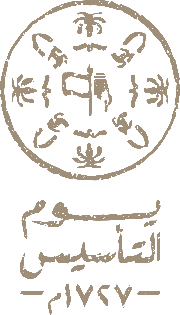 قاعة الأمانة
التوجيه الطلابي
الأمانة خلق إسلامي نبيل تعكس صدق وإخلاص  الطالب مع نفسه ومجتمعه
لجنة رقم 
(  8  )
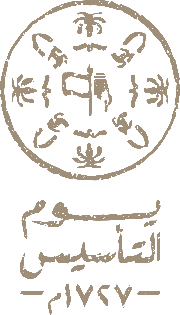 قاعة اليوم الوطني
الانتماء للوطن هو ارتباط وثيق وانتساب للمكان الذي ننشأ فيه 
من خلال الولاء لولاة الأمر وطاعتهم والمحافظة عليه  وعلى مقدراته من أجل تقدمه وازدهاره
التوجيه الطلابي
لجنة رقم 
(  9  )
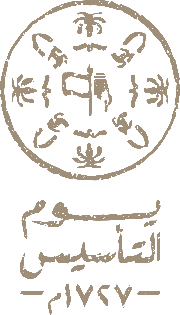 قاعة الإيجابية
التوجيه الطلابي
الأمل والطموح للمستقبل رغم المعوقات
لجنة رقم 
(  10  )
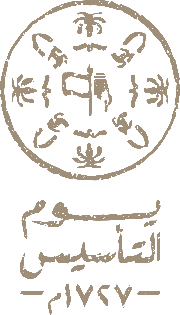 قاعة الكرم
التوجيه الطلابي
كل ما يُحمد من أنواع الخير والجود والعطاء والإنفاق فهو كرم
لجنة رقم 
(  11  )
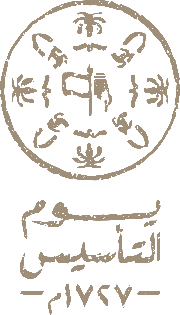 قاعة المثابرة
التوجيه الطلابي
المواصلة والاجتهاد والإصرار في تنفيذ المهام وتحقيق الإنجازات بالرغم من وجود صعوبات ومعوقات
لجنة رقم 
(  12  )
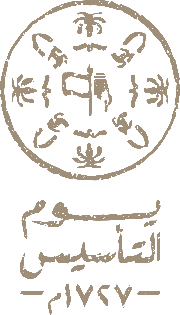 قاعة العزيمة
التوجيه الطلابي
العزيمة هي التحلي بالصبر والاجتهاد والقدرة على اتخاذ القرار دون تردد
لجنة رقم 
(  13  )
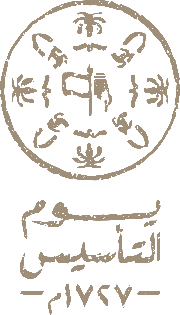 قاعة أسرتي المترابطة
التوجيه الطلابي
الترابط الأسري هو مناخ صحي يسهم ويساعد في بناء مجتمع حضاري متقدم
لجنة رقم 
(  14  )
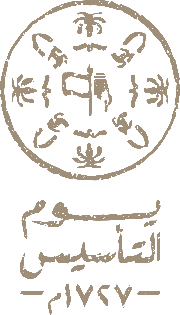 قاعة الإتقان
السعي لإنجاز المهام بأفضل صورة مع تحقيق مستوى عال من الجودة والأداء
 ويكون ذلك بالتعلم المستمر وبذل الجهد والبعد عن التراخي في العمل
التوجيه الطلابي
لجنة رقم 
(  15  )
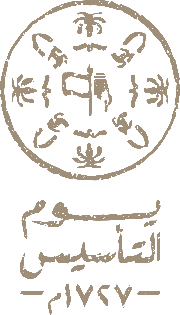 قاعة يوم التأسيس
ذكرى مجيدة وإرث عظيم
التوجيه الطلابي
لجنة رقم 
(  16  )
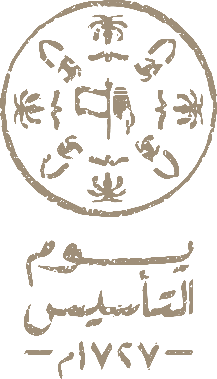 قاعة التسامح
التوجيه الطلابي
حب الخير للآخرين والعيش بين كافة أطراف المجتمع على اختلاف أجناسهم وألوانهم وأعراقهم وأديانهم وثقافاتهم ومعتقداتهم باحترام وسلام
لجنة رقم 
(  17  )
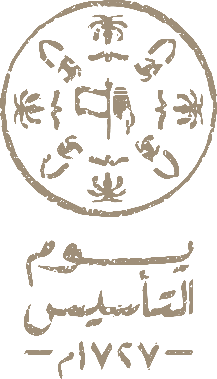 قاعة الرفق
التوجيه الطلابي
قال صلى الله عليه وسلم : ( إن الرفق لا يكون في شيء إلا زانه ولا ينزع من شيء إلا شانه )
لجنة رقم 
(  18  )
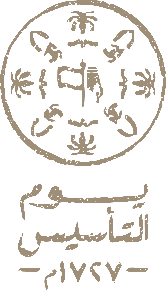 قاعة الانضباط
التوجيه الطلابي
انضباطي المدرسي مسؤولية وطنية، فلنعمل سويًا على تحقيق هذا الهدف
لجنة رقم 
(  19  )
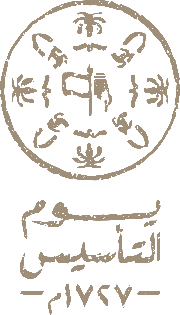 قاعة الوسطية
التوجيه الطلابي
الاعتدال بلا إفراط ولا تفريط ، والابتعاد عن التطرف.
لجنة رقم 
(  20  )
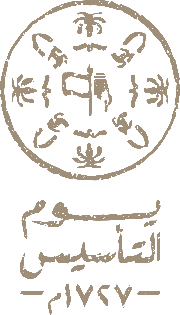 قاعة الوفاء
التوجيه الطلابي
الوفاء قيمة إنسانية وأخلاق عظيمة وهي من صفات النبي صلى الله عليه وسلم والمؤمنين من بعده.
لجنة رقم 
(  21  )
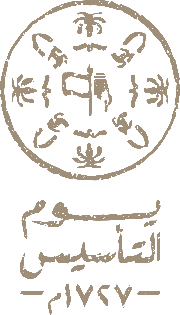 قاعة المرونة
التوجيه الطلابي
القدرة على التكيف عند مواجهة التحديات وتغيرات الحياة والتغلب عليها والبحث عن الفرص وانتهازها دون فقدان الحماس.
لجنة رقم 
(  22  )
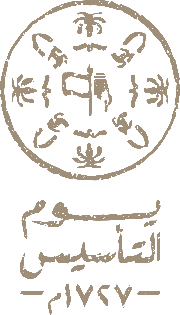 قاعة الأمانة
التوجيه الطلابي
الأمانة خلق إسلامي نبيل تعكس صدق وإخلاص  الطالب مع نفسه ومجتمعه
لجنة رقم 
(  23  )
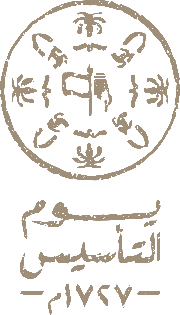 قاعة الإيجابية
التوجيه الطلابي
الأمل والطموح للمستقبل رغم المعوقات